Figure 5. Source waveforms grand-averaged across all included subjects. The graphs show clear N1m responses for all ...
Cereb Cortex, Volume 19, Issue 6, June 2009, Pages 1440–1447, https://doi.org/10.1093/cercor/bhn183
The content of this slide may be subject to copyright: please see the slide notes for details.
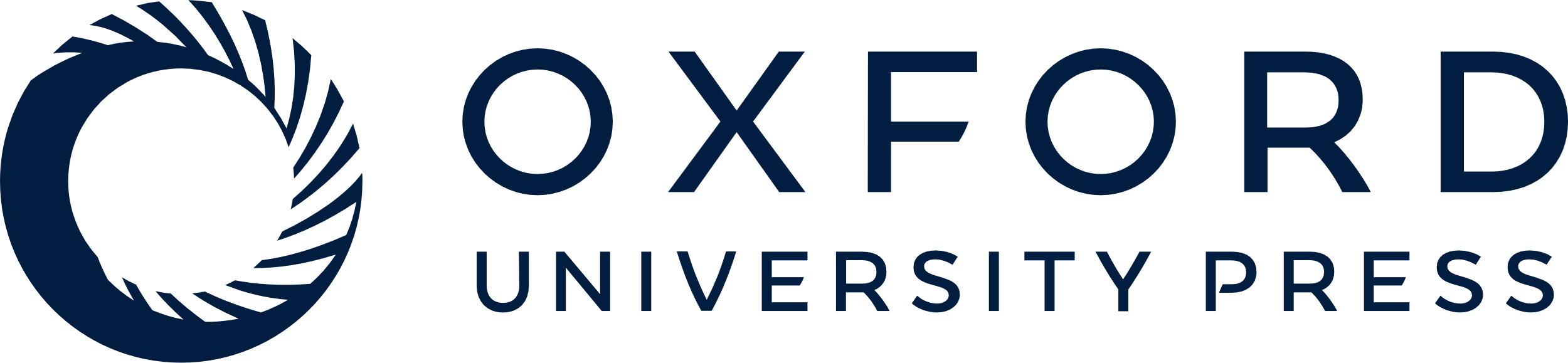 [Speaker Notes: Figure 5. Source waveforms grand-averaged across all included subjects. The graphs show clear N1m responses for all conditions. The left panel (A, C) displays left-hemispheric responses; the right panel (B, D) displays right-hemispheric responses. The top row (A, B) shows the relevant auditory attention condition, and the bottom row (C, D) shows the irrelevant auditory attention condition.


Unless provided in the caption above, the following copyright applies to the content of this slide: © The Author 2008. Published by Oxford University Press. All rights reserved. For permissions, please e-mail: journals.permissions@oxfordjournals.org]